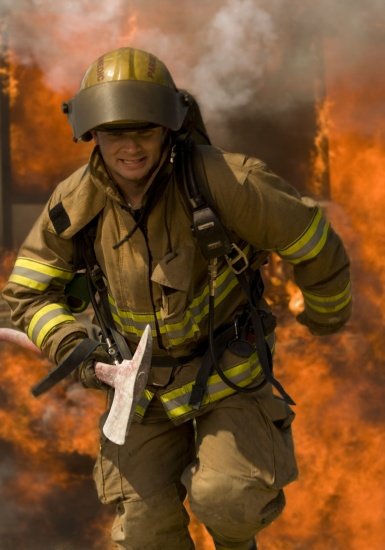 First Responder Broadband Communication Technical Gap Analysis
NPSTC Governing Board Meeting
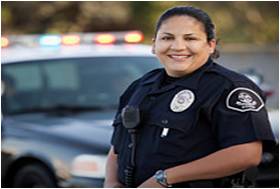 November 13-14, 2014
Cuong Luu                                                                                               Program ManagerOffice for Interoperability & Compatibility (OIC)                                                   First Responders Group (FRG)Science and Technology Directorate
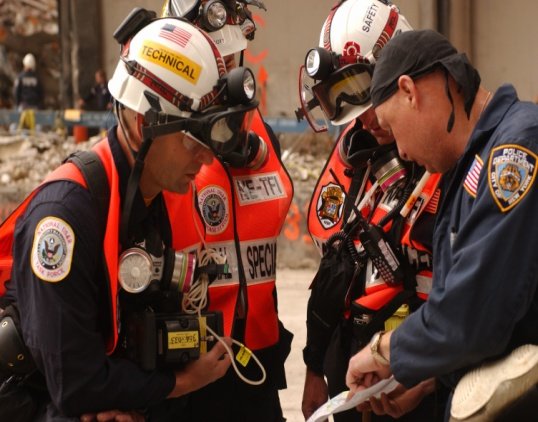 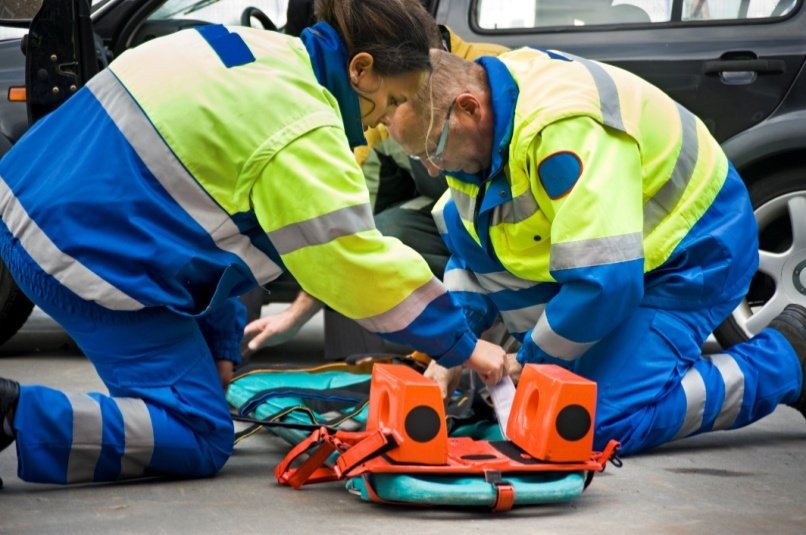 1
Meeting Purpose and Outcomes
Purpose: To engage stakeholder community about the OIC broadband communications technical gap analysis task

Outcomes: Shared understanding and prioritization of the technical gaps to inform the path forward
2
OIC Voice & Data Communications Portfolio Strategic Goals
To provide the science and technology that enables emergency communications and facilitates the seamless exchange of information to save lives and protect property
OIC MISSION:
First Responder Emergency Communications Needs
Goal 2: Advance LTE



OIC will serve as the RDT&E liaison to first responders, enabling broadband networks to meet their requirements
Goal 1: Bridge Land Mobile Radio (LMR)/Long Term Evolution (LTE)

OIC will be the interoperability and compatibility RDT&E expert that is focused on bridging LMR and broadband networks and improving LMR network efficiency
Goal 3: Accelerate Next Generation


OIC will lead RDT&E to discover and develop essential “first responder of the future” communication technologies and capabilities
Technical Gap Analysis: Objectives
Support stakeholder’s requirements
Leverage existing and emerging technologies 
Pervasive broadband wireless communications
Wearable technologies
Machine-to-machine and sensor development
Identify and validate existing technical gaps
Prioritize technical gaps and align with the Next Generation First Responder APEX program
Stakeholder References Considered
Project Responder 3 and 4
National Public Safety Telecommunications Council
Mission Critical Requirements, Public Safety Communications, September 2014
Defining Public Safety Grade Systems and Facilities, May 2014
Public Safety Broadband Push-to-Talk over LTE Requirements, July 2013
SAFECOM
Public Safety Communications Evolution, May 2014
Interoperability Planning for Wireless Broadband, November 2011
First Responder Network Authority Public Safety Advisory Committee
Public Safety Communications Research Program Roadmap
Association of Public Safety Communications Officials 
Site Hardening, PS Grade Report
NG9-1-1 FirstNet
Technical Gap Analysis Methodology
Preliminary Gap Prioritization
Preliminary OIC Technical Gaps
Preliminary OIC Technical Gaps (cont’d)
Preliminary OIC Technical Gaps (cont’d)
Preliminary Gap Prioritization
Are these gaps prioritized appropriately?
What additional technical gaps should be considered?
Are any of these priorities dependent on others for success?
Technical Gaps: Your Inputs
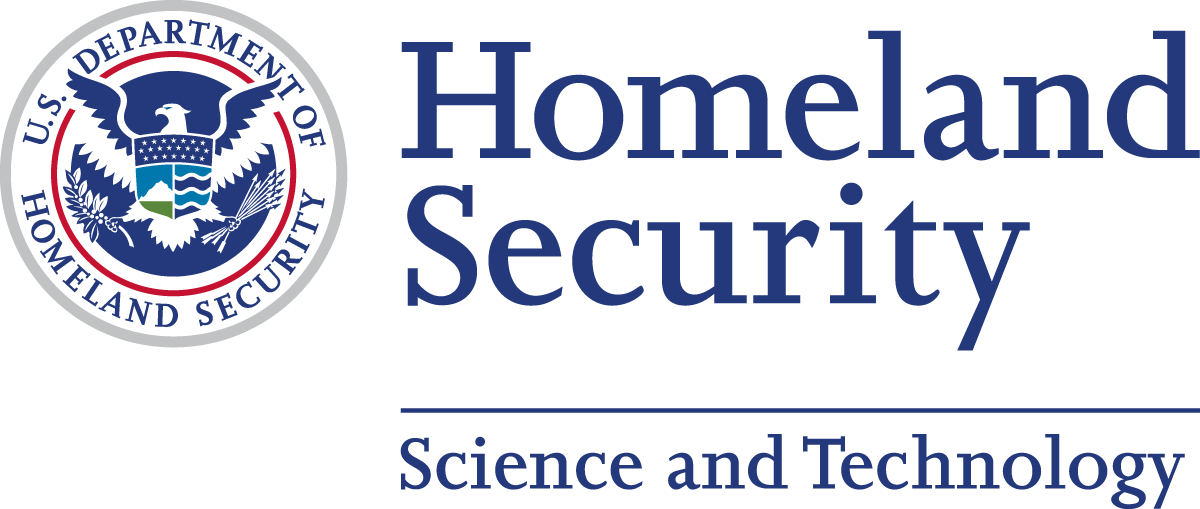